Образовательная робототехника
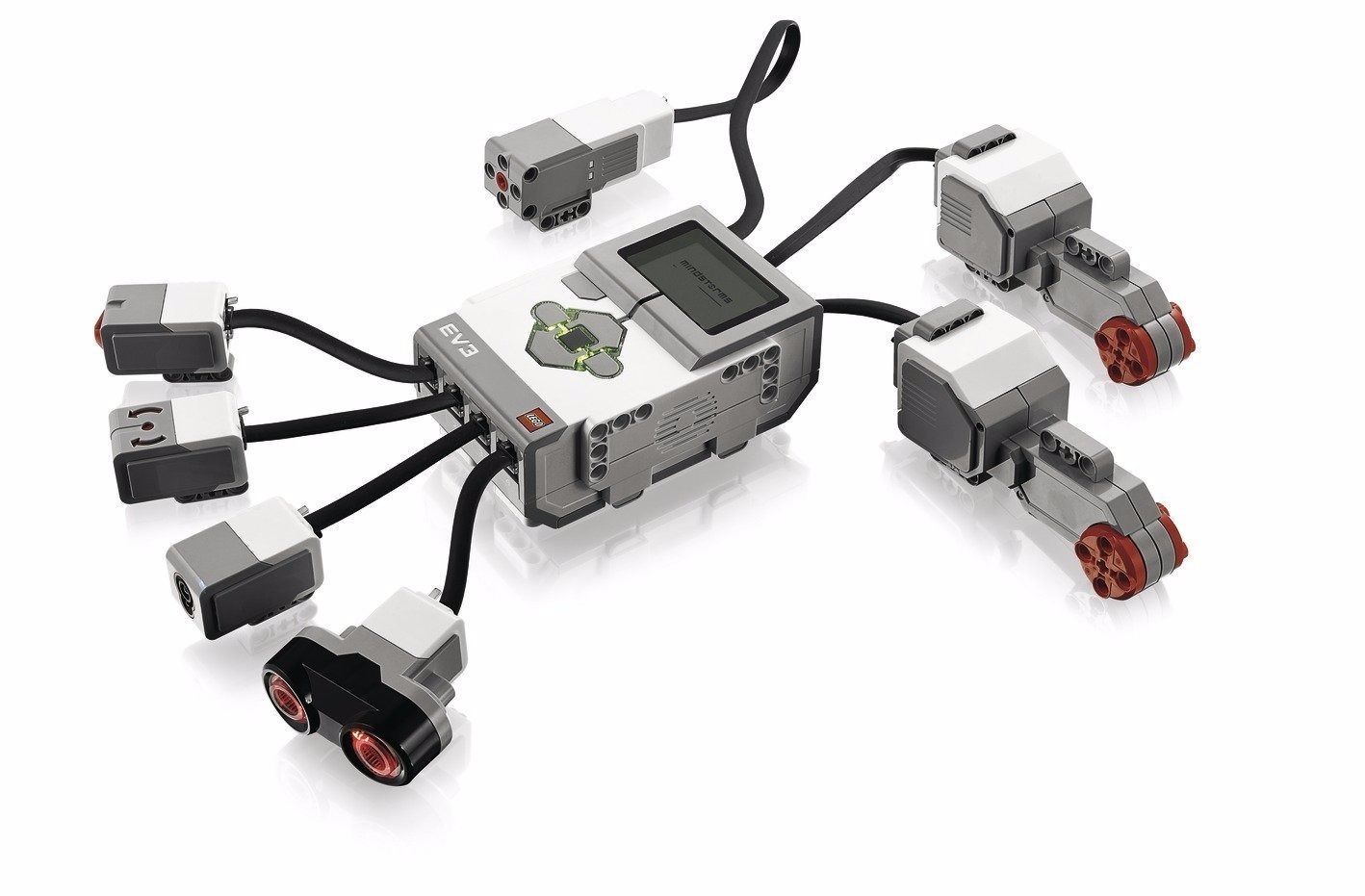 Видео: 10 невероятных конструкций робототехники
https://www.youtube.com/watch?v=FTRggFAjJfA
Набор Lego Mindstorms EV3 Education позволяет собирать и программировать модели роботов
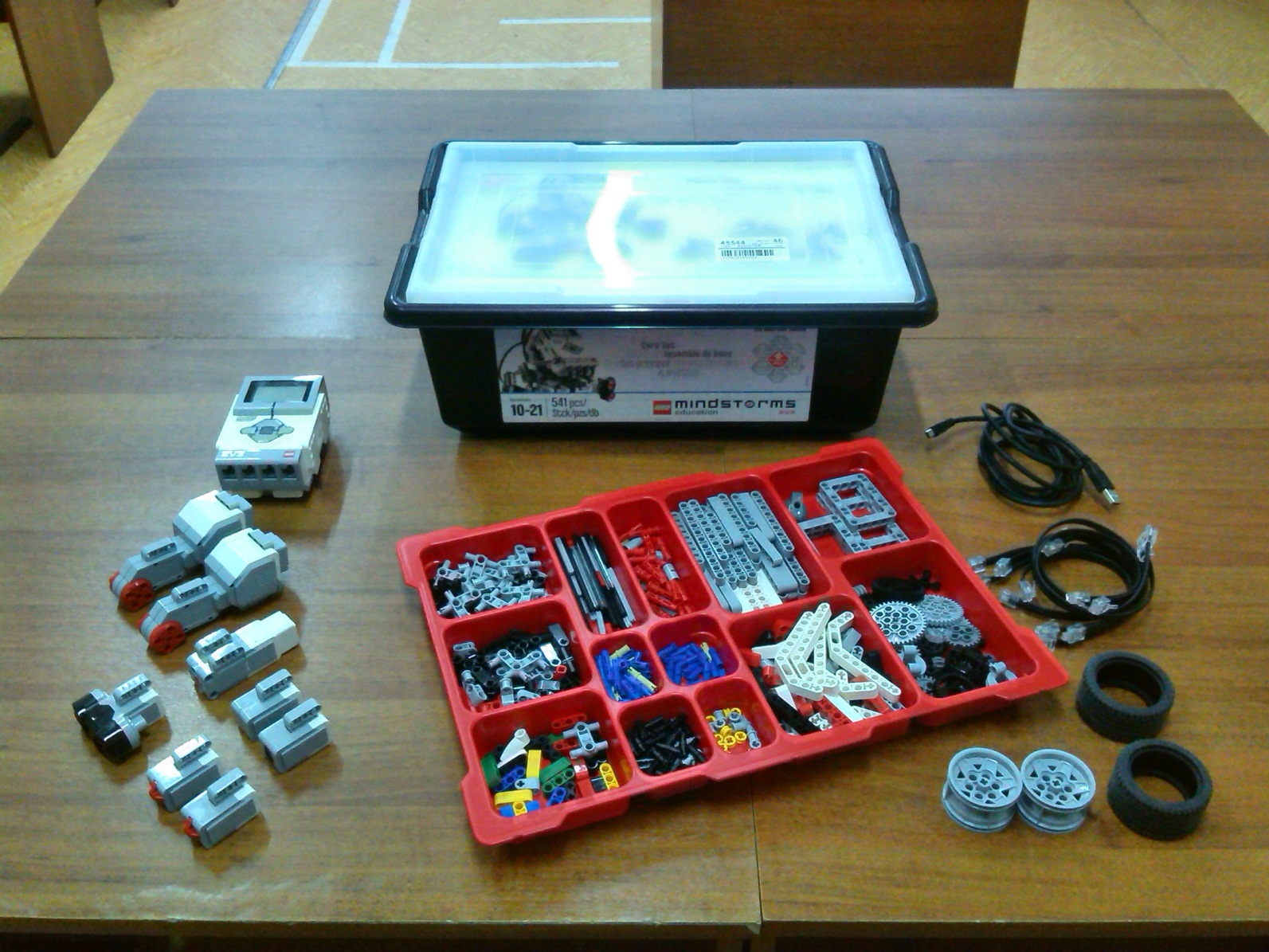 Микрокомпьютер EV3 служит центром управления и энергетической станцией робота
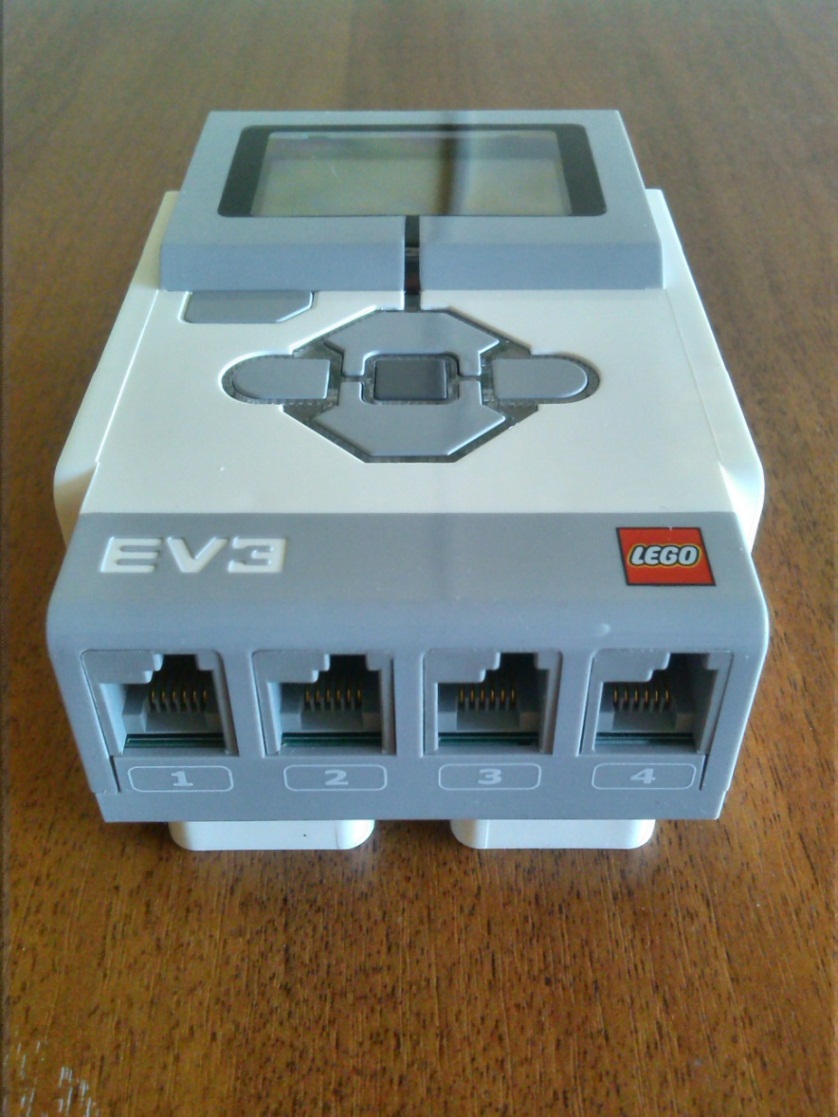 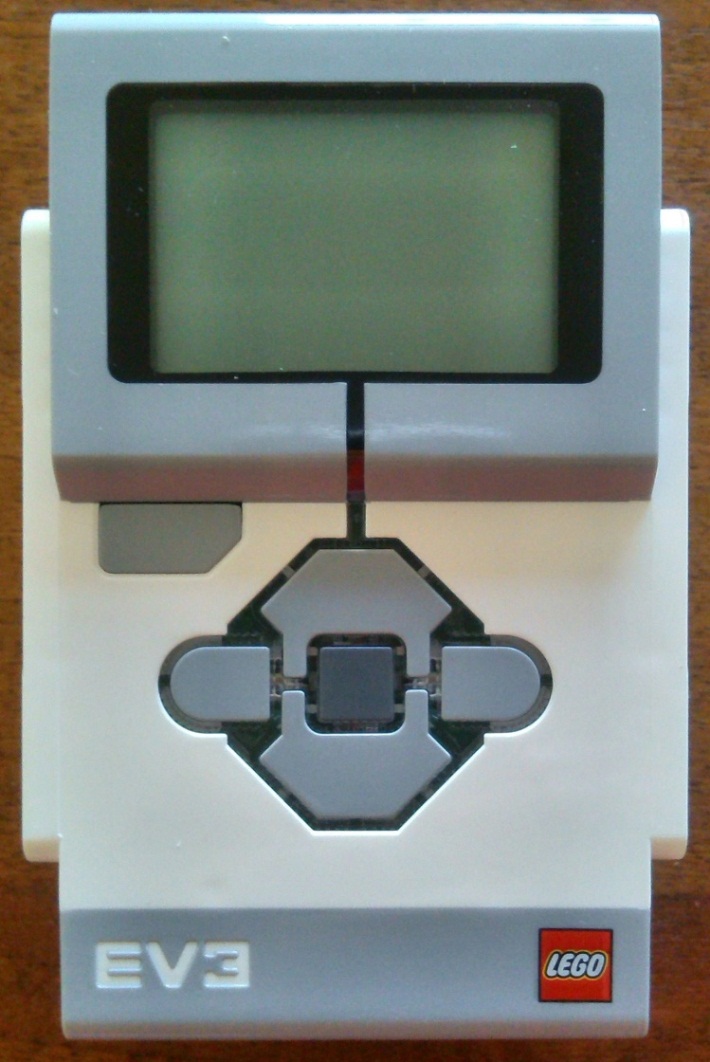 Порты ввода 1, 2, 3 и 4 
для подключения датчиков к модулю EV3.
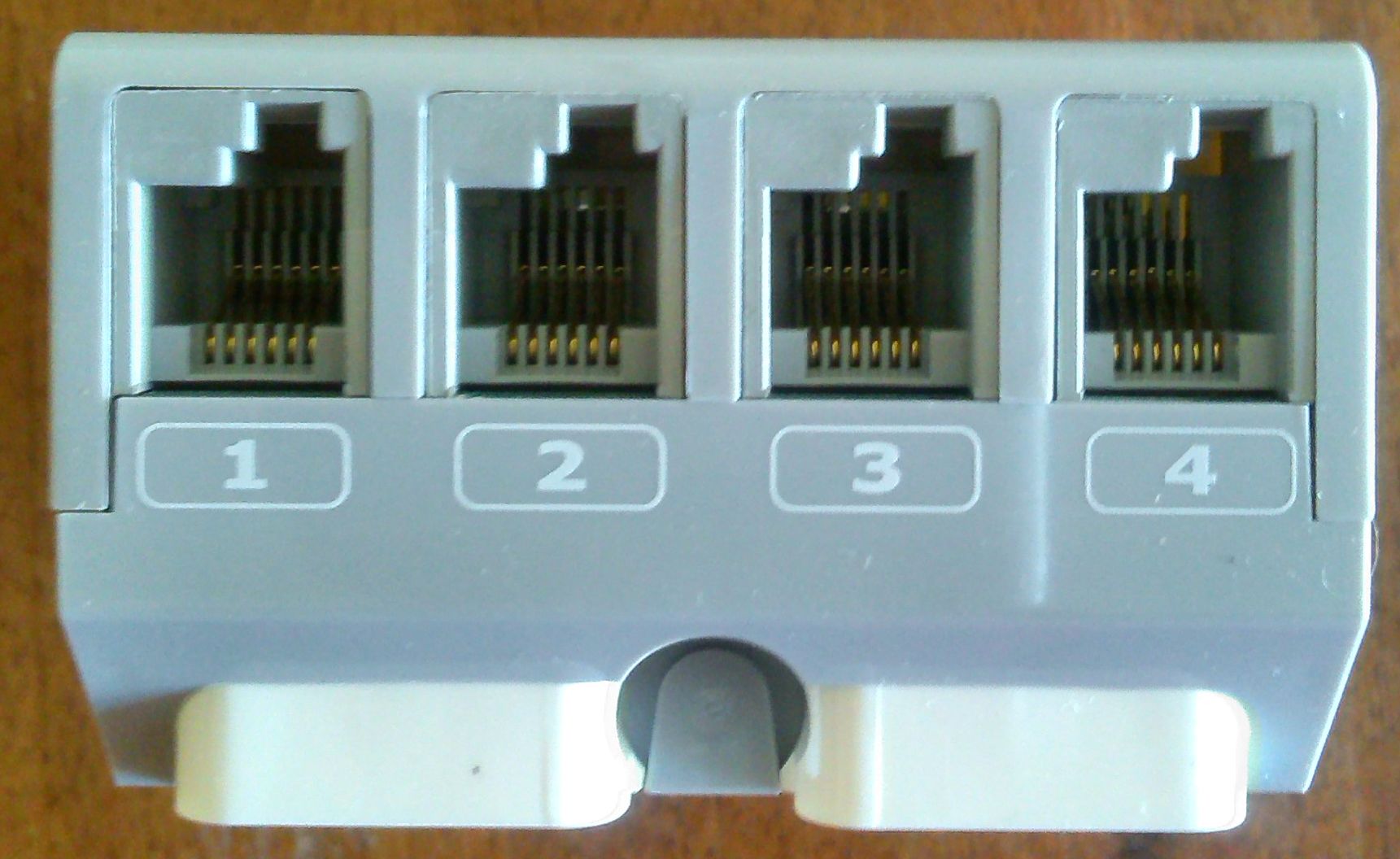 Порты вывода 
A, B, C и D для подключения
моторов к модулю EV3.
Порт PC используется для подключения модуля EV3 к компьютеру.
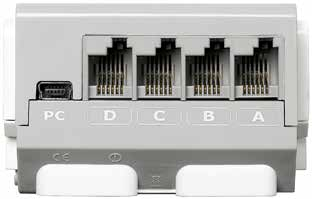 Все звуки модуля EV3 воспроизводятся через динамик.
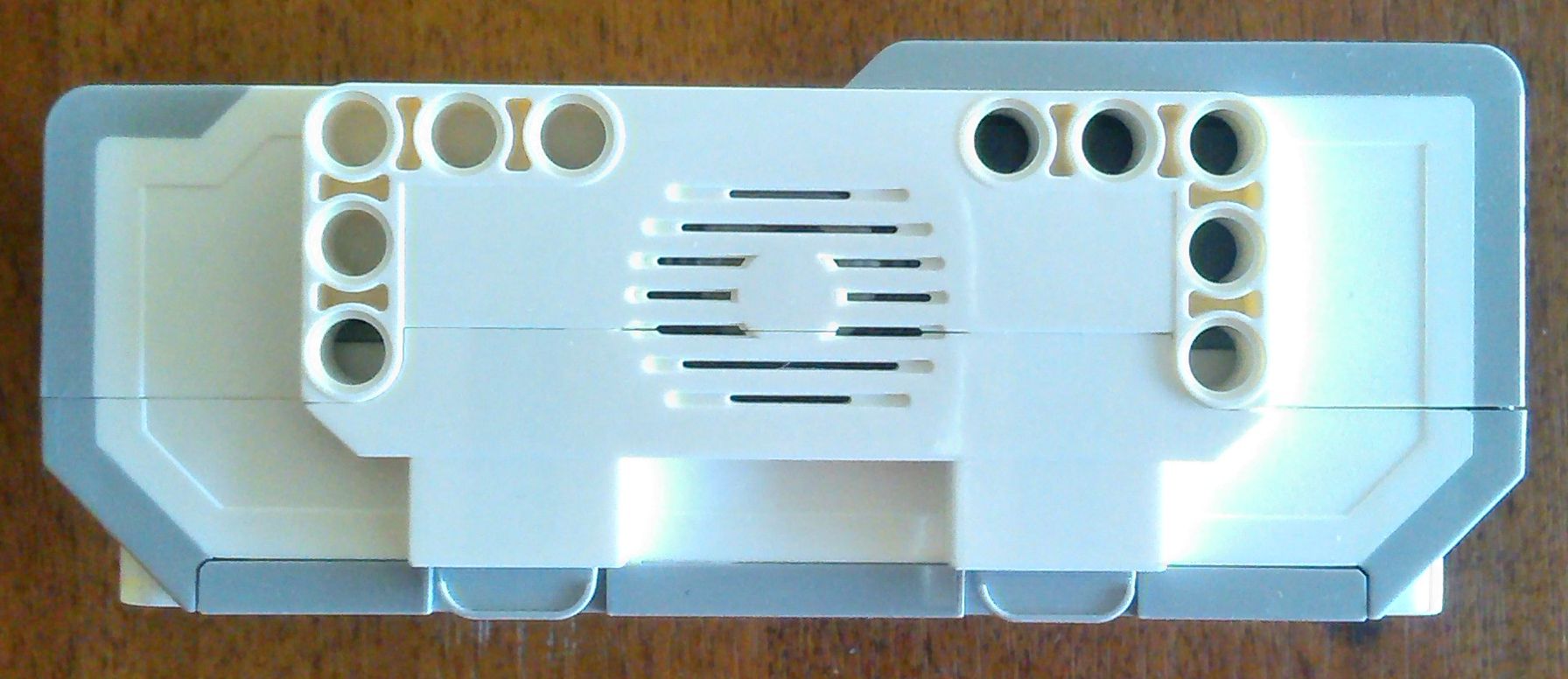 USB-порт можно использовать для установки адаптера Wi-Fi для подключения к беспроводной сети
Порт SD-карты увеличивает
доступную память блока EV3 за счет SD-карты
(максимум 32 ГБ)
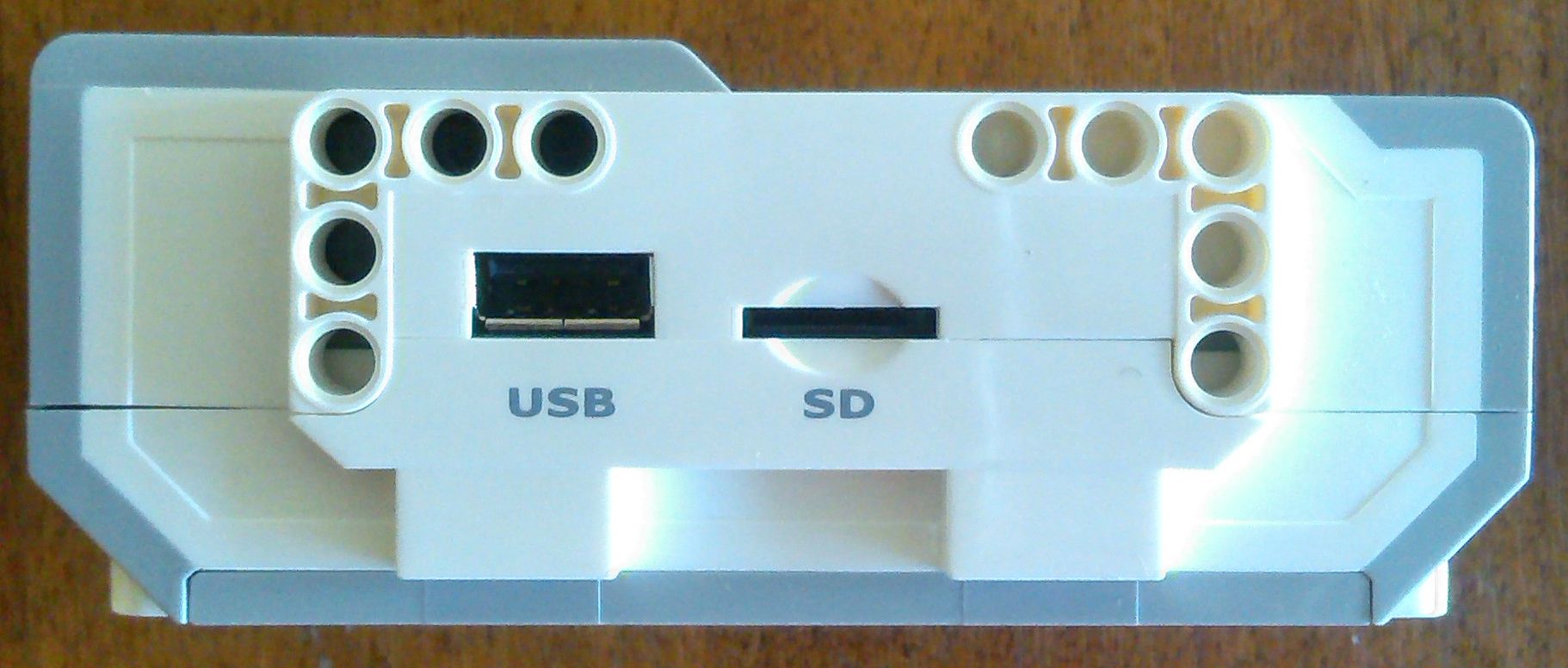 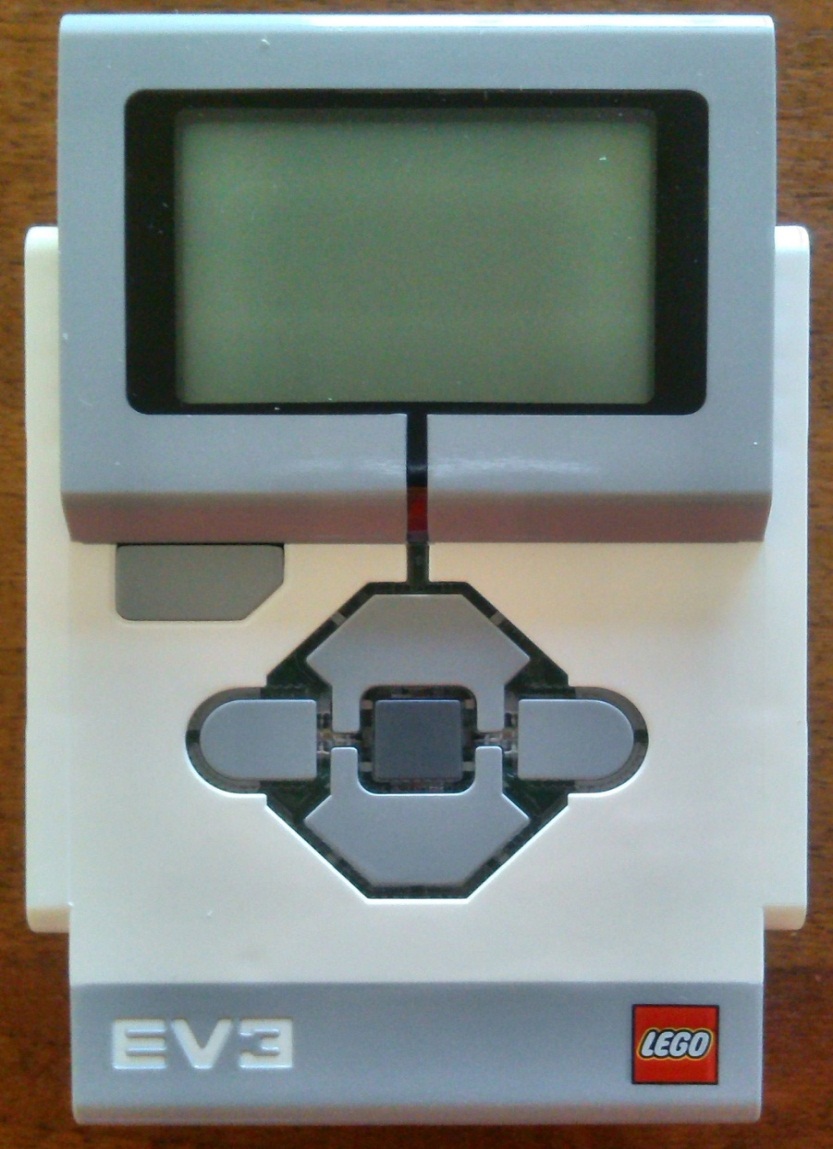 1
3
3
3
2
3
Кнопки управления модулем
1. Назад
отмена действий, прерывание
выполняемой программы и завершение работы модуля EV3.
2. Центральная
подтверждение различных запросов — завершить работу, выбрать необходимые настройки или блоки в программе модуля. 

3. Влево, Вправо, Вверх, Вниз
перемещение по содержанию модуля EV3.
Интерактивный сервомотор
Большой мотор — это мощный «умный» мотор. У него есть встроенный датчик вращения, который измеряет обороты мотора (в градусах или оборотах).
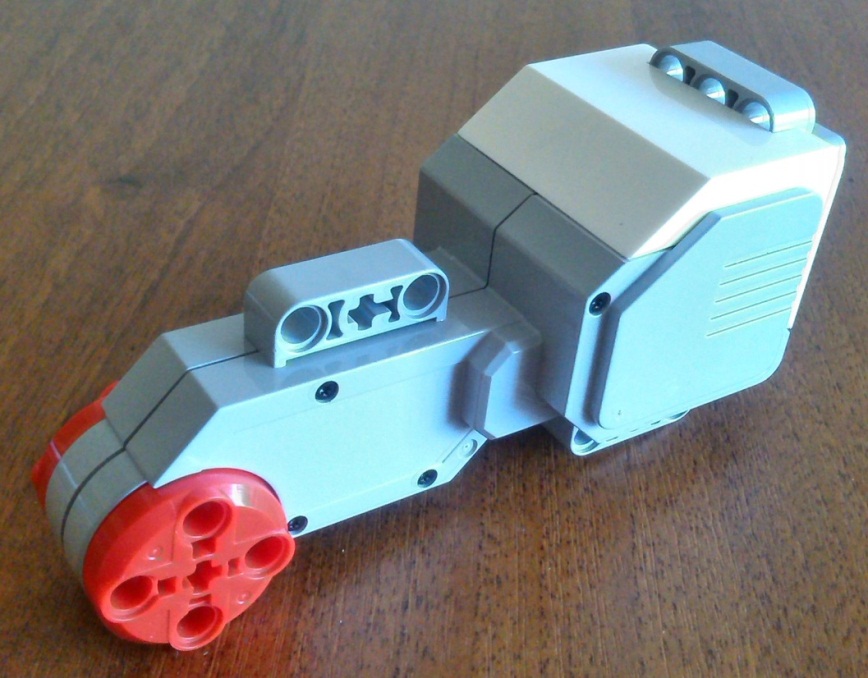 Эта особенность позволяет делать движения робота очень точными.
Интерактивный сервомотор
Средний мотор также имеет встроенный датчик вращения (с разрешением 1 градус), но он меньше и легче, чем большой мотор.
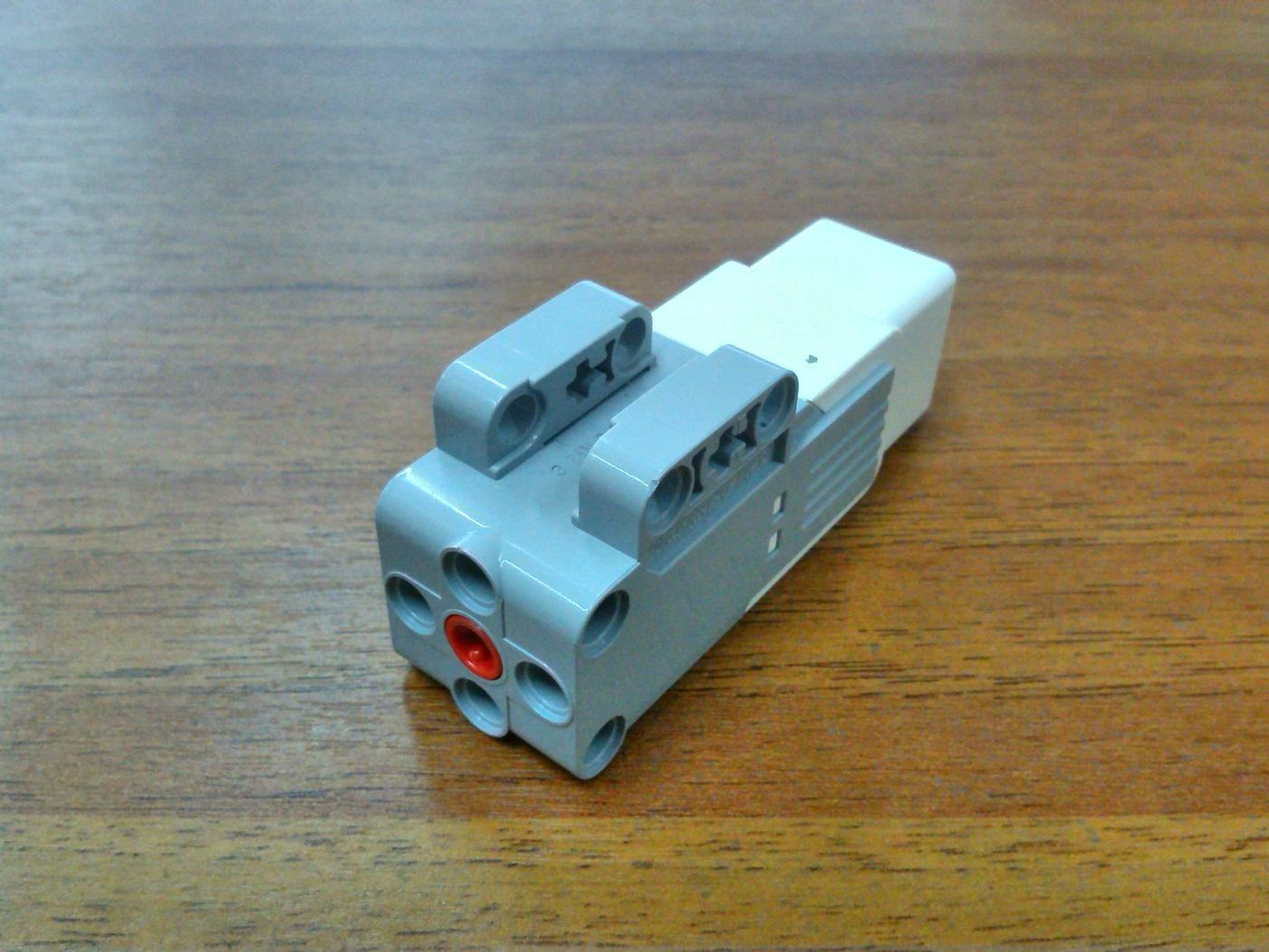 Это означает, что он способен реагировать быстрее, чем большой мотор.
Датчик касания - это аналоговый датчик, 
который может определять, когда красная кнопка датчика нажата, а когда отпущена
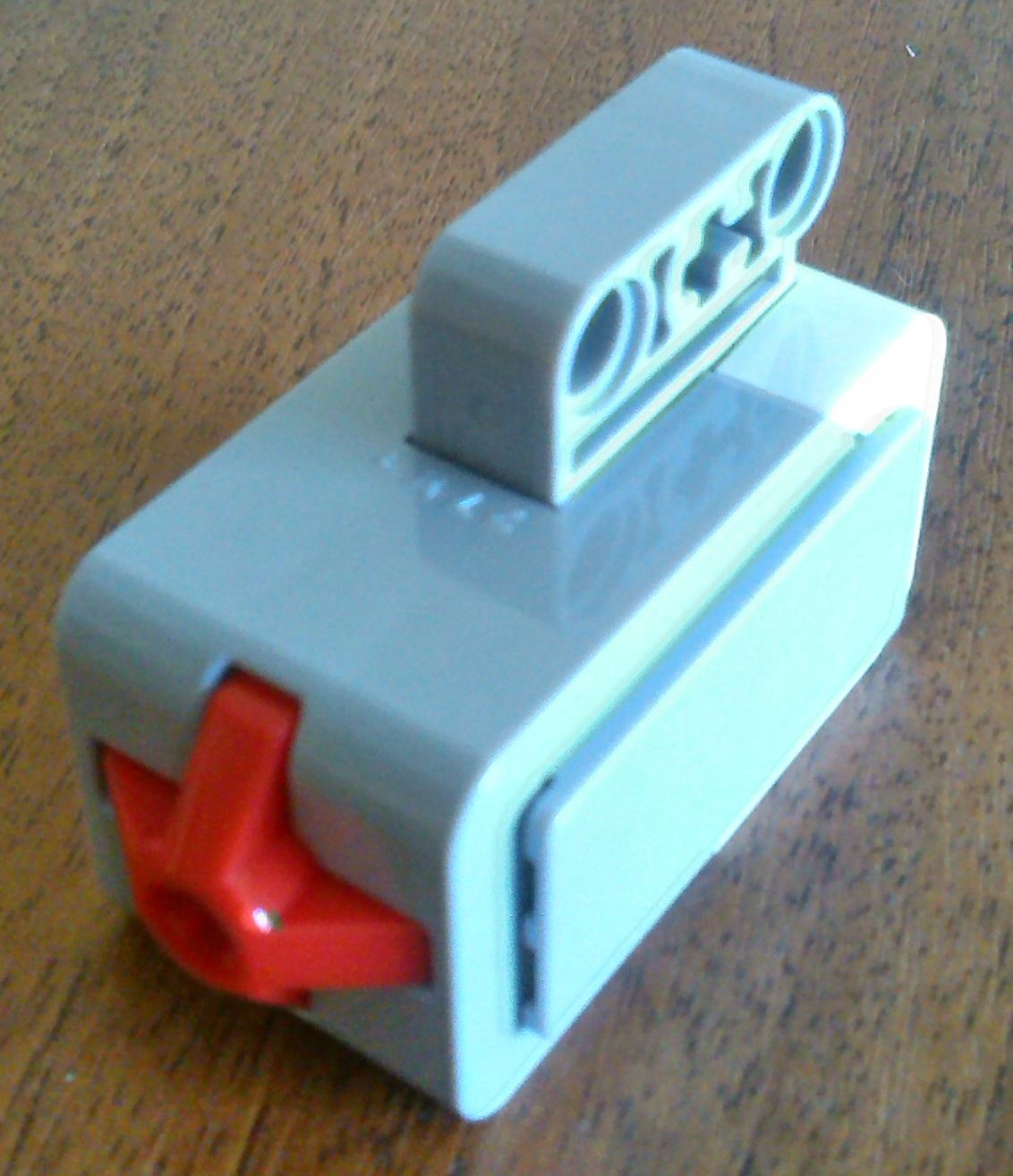 три варианта: 
- нажатие, 
- отпускание
- щелчок
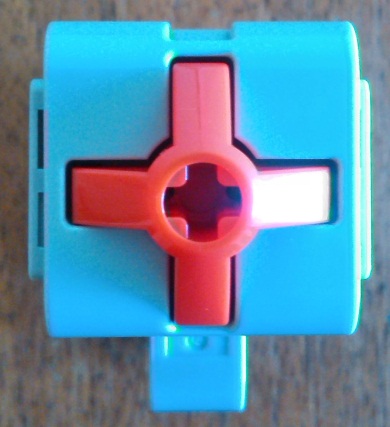 Датчик цвета - это цифровой датчик, который может определять цвет или яркость света, поступающего в небольшое
окошко на лицевой стороне датчика.
Режимы работы: 

«Цвет»
«Яркость отраженного света»
«Яркость внешнего освещения»
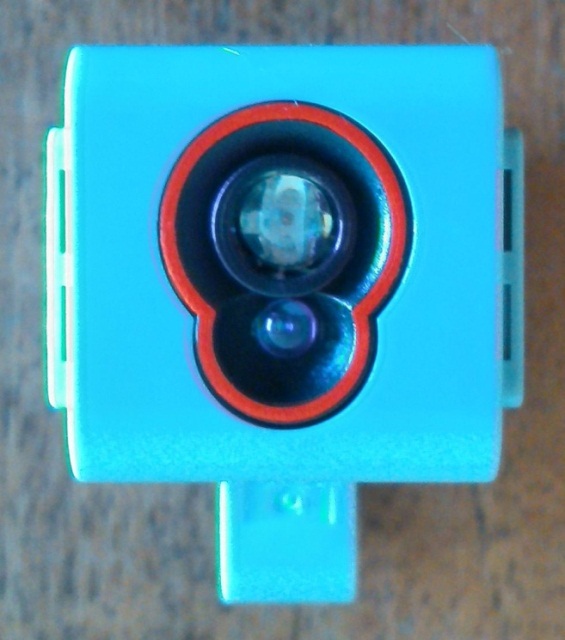 В режиме «Цвет» датчик цвета распознает: 

черный 
синий
зеленый
желтый
красный
белый
коричневый
отсутствие цвета
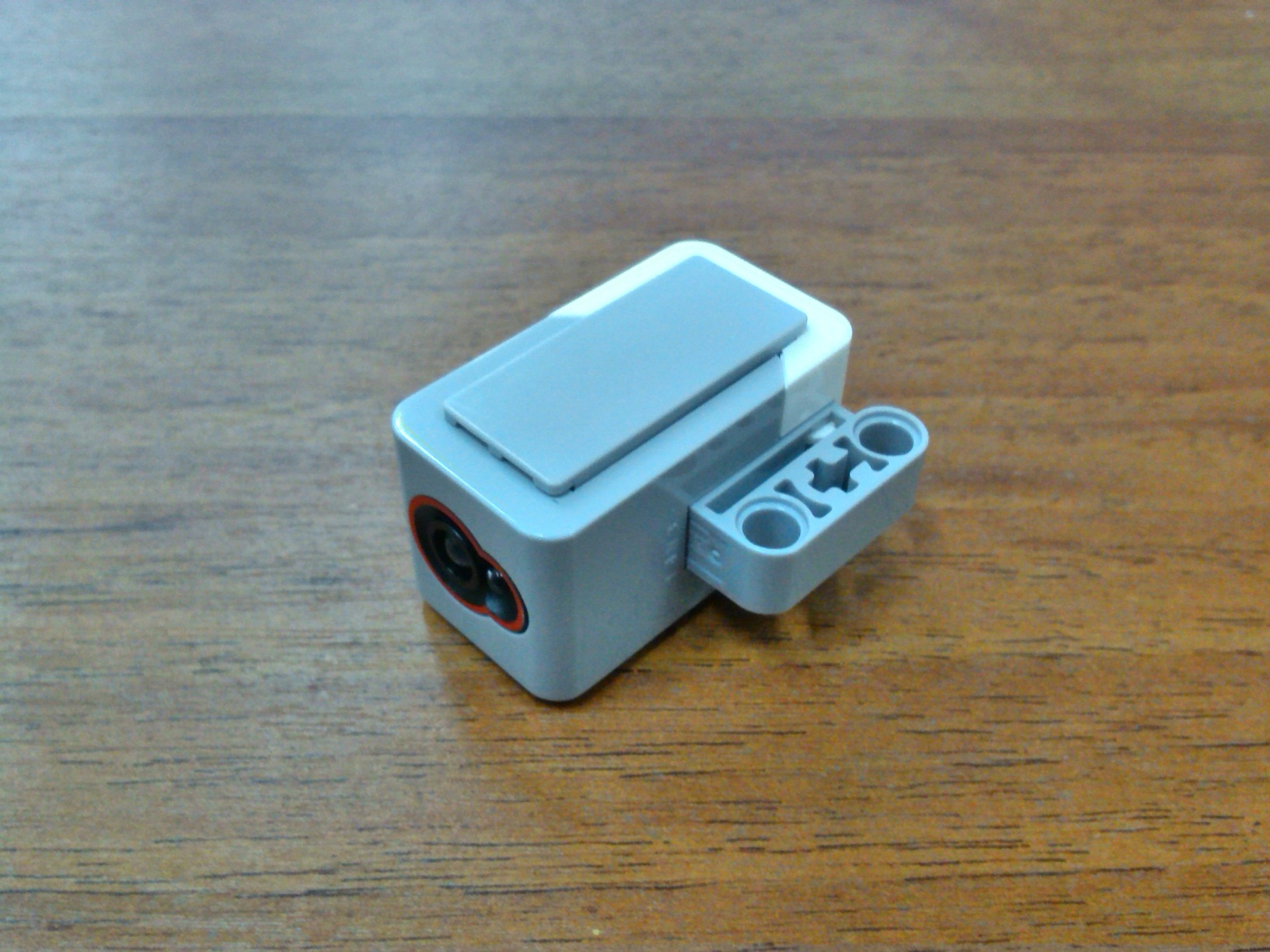 В режиме «Яркость отраженного света» датчик цвета определяет яркость света, отраженного от лампы, излучающей
красный свет.
Датчик использует шкалу от 0 (очень темный) до 100 (очень светлый).
В режиме «Яркость внешнего освещения» датчик цвета определяет силу света, входящего в окошко из окружающей среды (солнечного света или луча фонарика).
Датчик использует шкалу от 0 (очень темный) до 100 (очень светлый).
Датчик расстояния
С помощью ультразвукового датчика робот сможет обнаруживать препятствия и определять их удаленность в дюймах или сантиметрах.
Один из самых интересных и полезных датчиков.
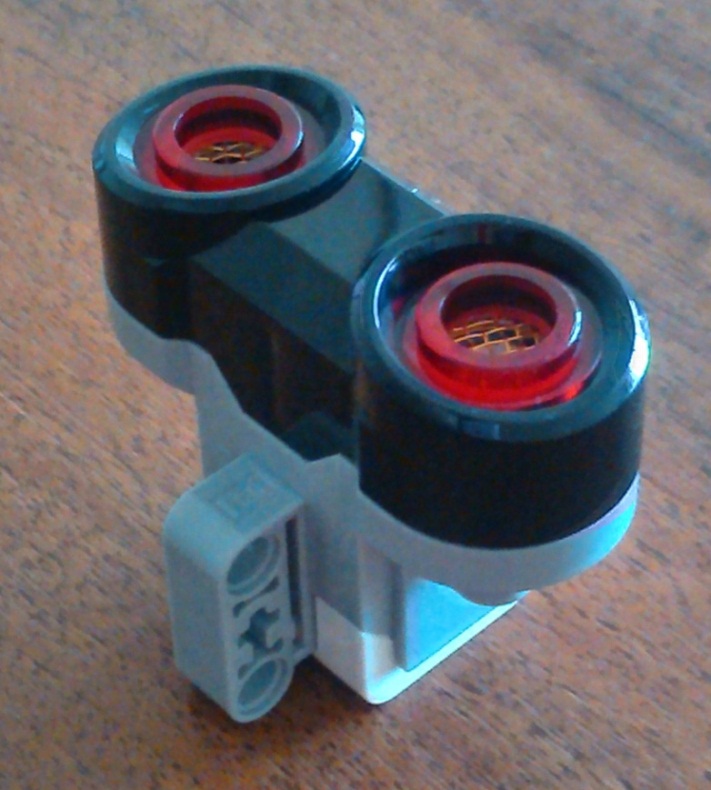 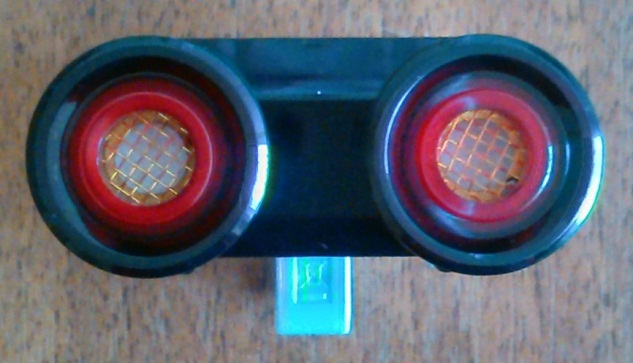 Кабель для подключения модуля EV3 к компьютеру
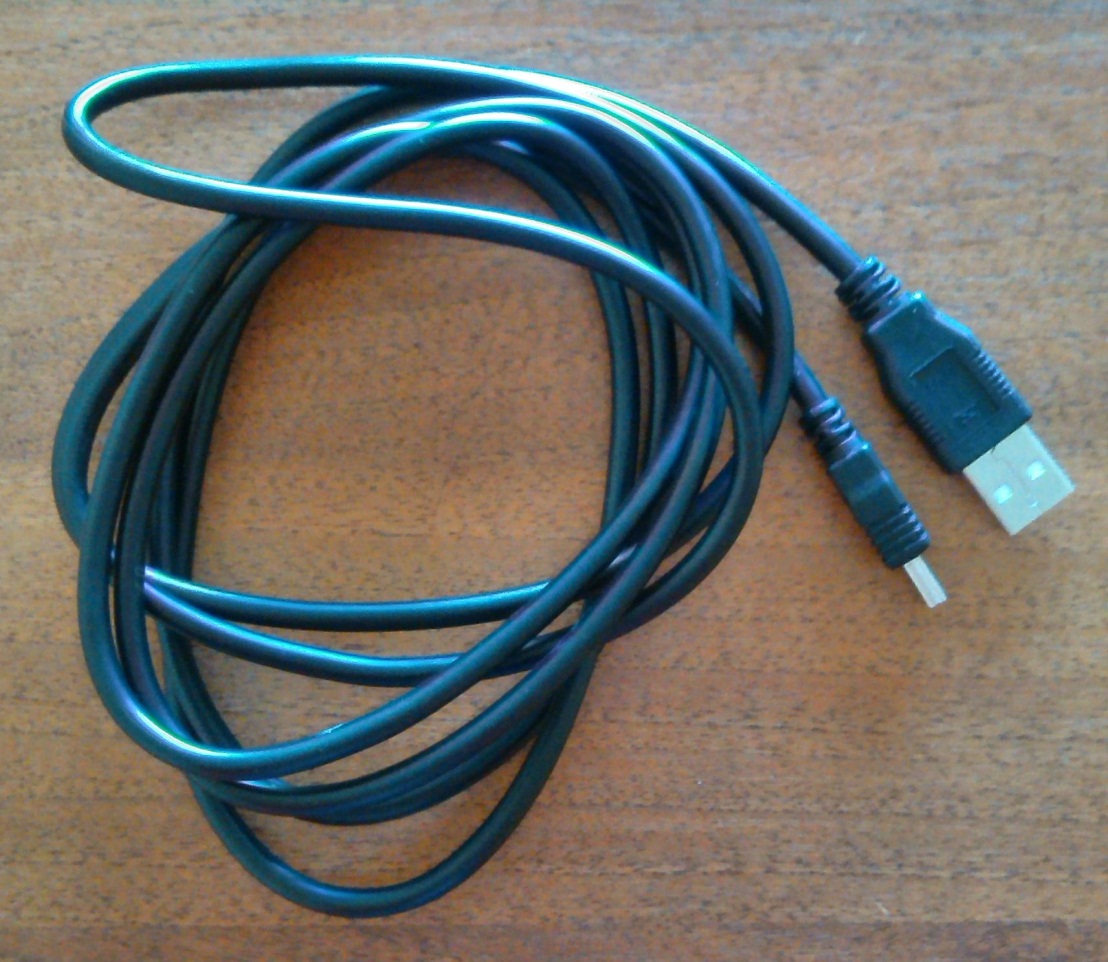 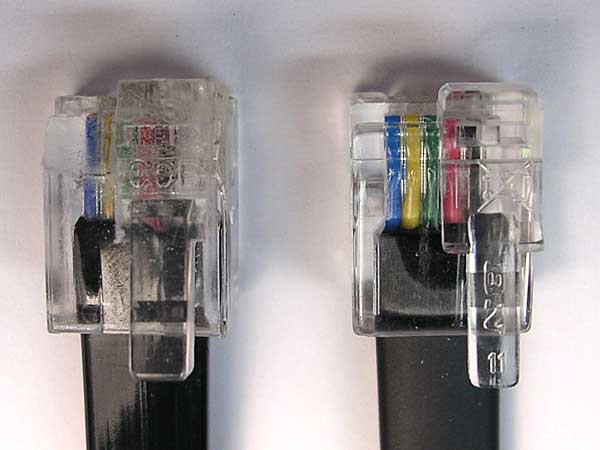 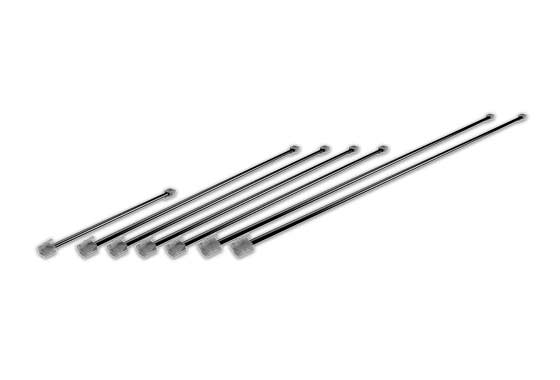 Кабеля
Используются для соединения двигателей и датчиков с блоком EV3
Три типа кабелей:
           20 см, 35 см и 50 см
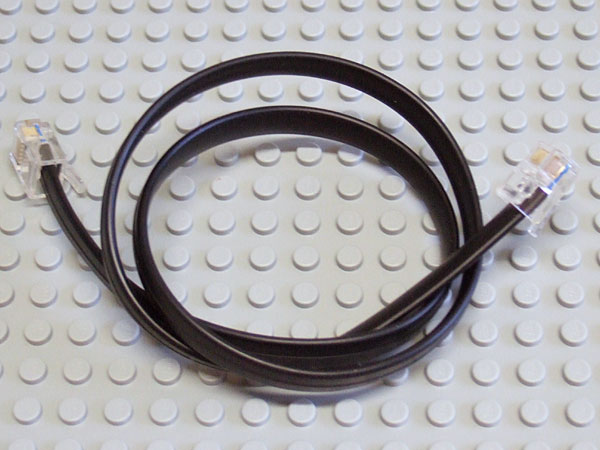 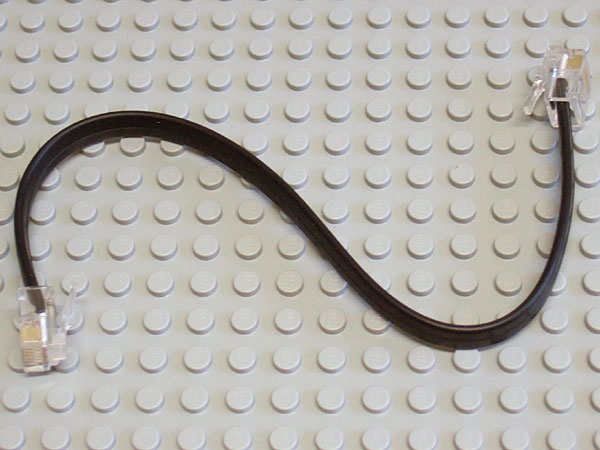 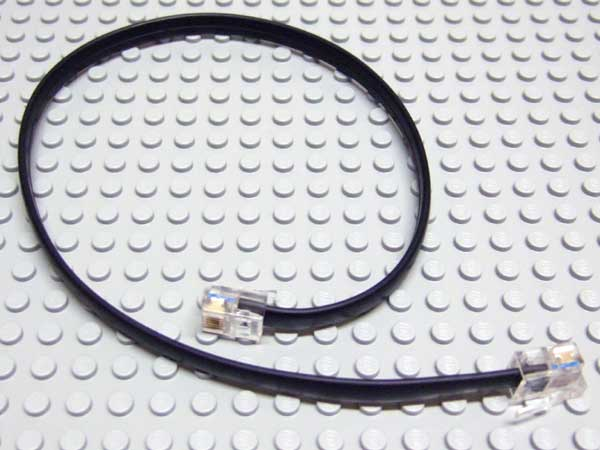 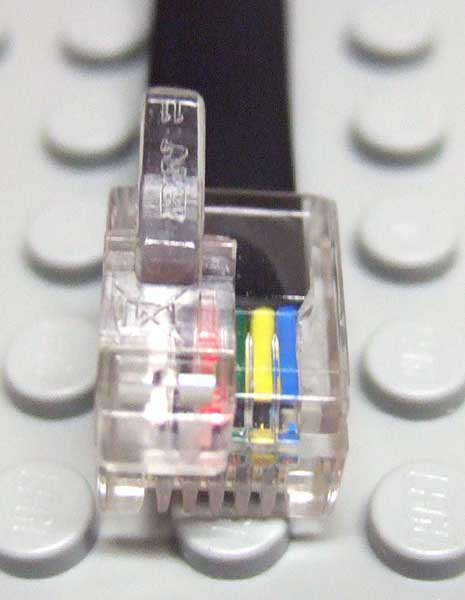 Детали робота
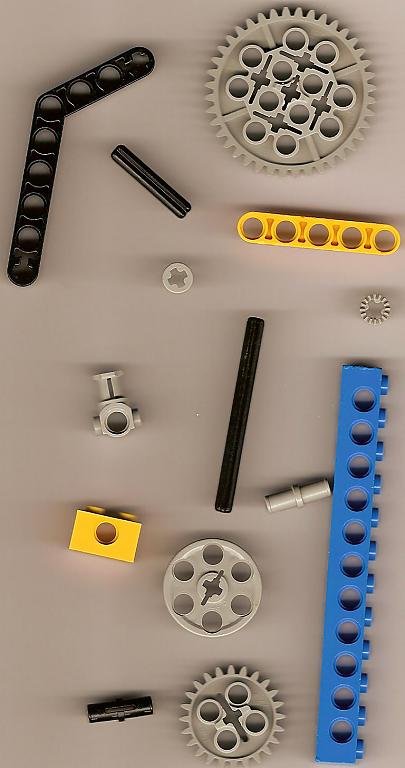 Балки
Штифты
Оси
Шестеренки
Колеса
Прочие
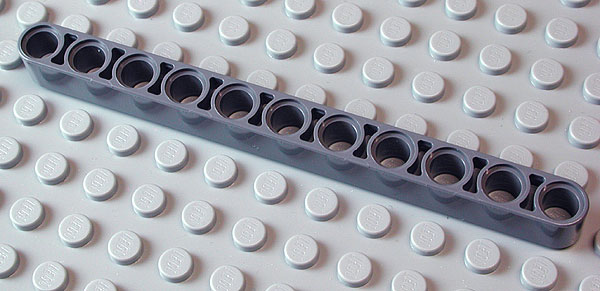 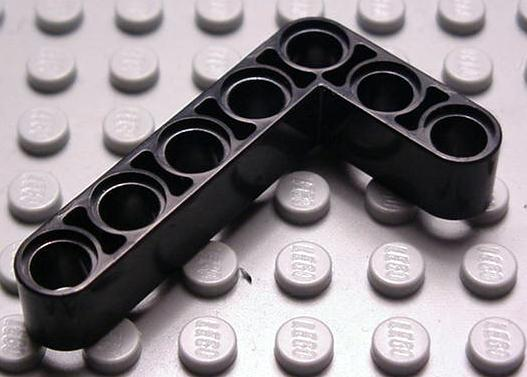 Балки
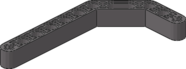 Основные компоненты корпуса робота
Делятся на прямые и изогнутые (1 или 2 раза)
Меряются по количеству отверстий:
5 отверстий – пятимодульная балка,
15 отверстий – пятнадцатимодульная и т.д.
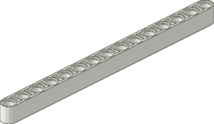 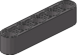 Штифты
Используются для соединения балок между собой и с другими деталями
Бывают:
двухмодульные
трехмодульные
крестообразные
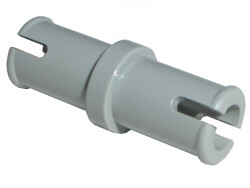 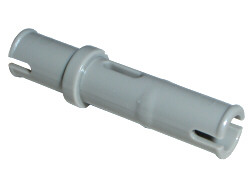 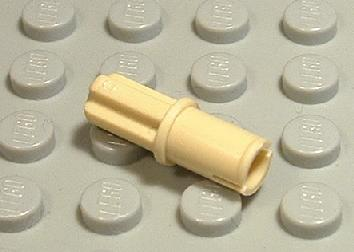 Оси
Используются в основном для соединения вращающихся деталей: двигателей, шестеренок, колес
Длина оси меряется в модулях: ось, равная по длине шестимодульной балке, называется шестимодульной
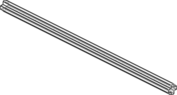 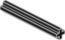 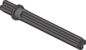 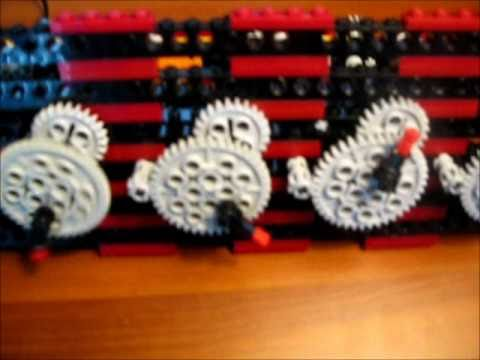 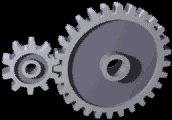 Шестеренки
Используются для передачи вращения с двигателя на колеса робота, а также для изменения мощности и скорости вращения
Основной параметр шестеренки – количество зубцов
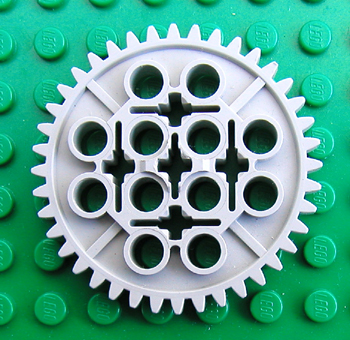 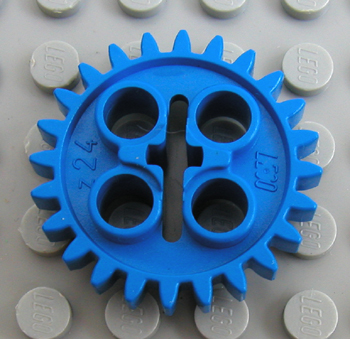 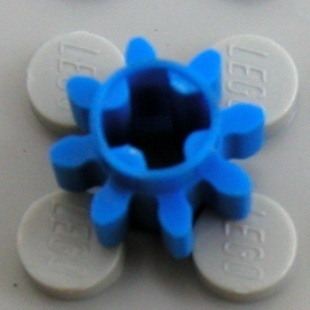 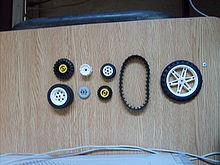 Колеса
Позволяют роботу ехать по сравнительно плоской поверхности
Для лучшего сцепления с поверхностью на колеса можно надевать шины, а на два колеса - гусеницы
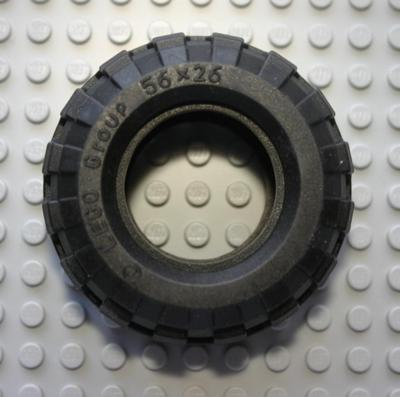 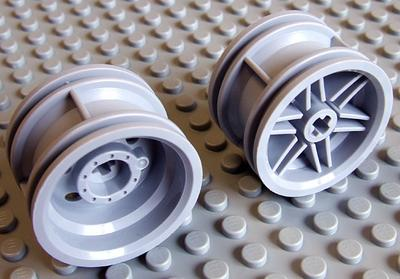 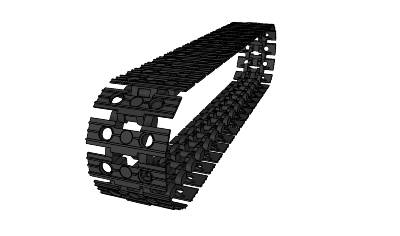 Работа в группах
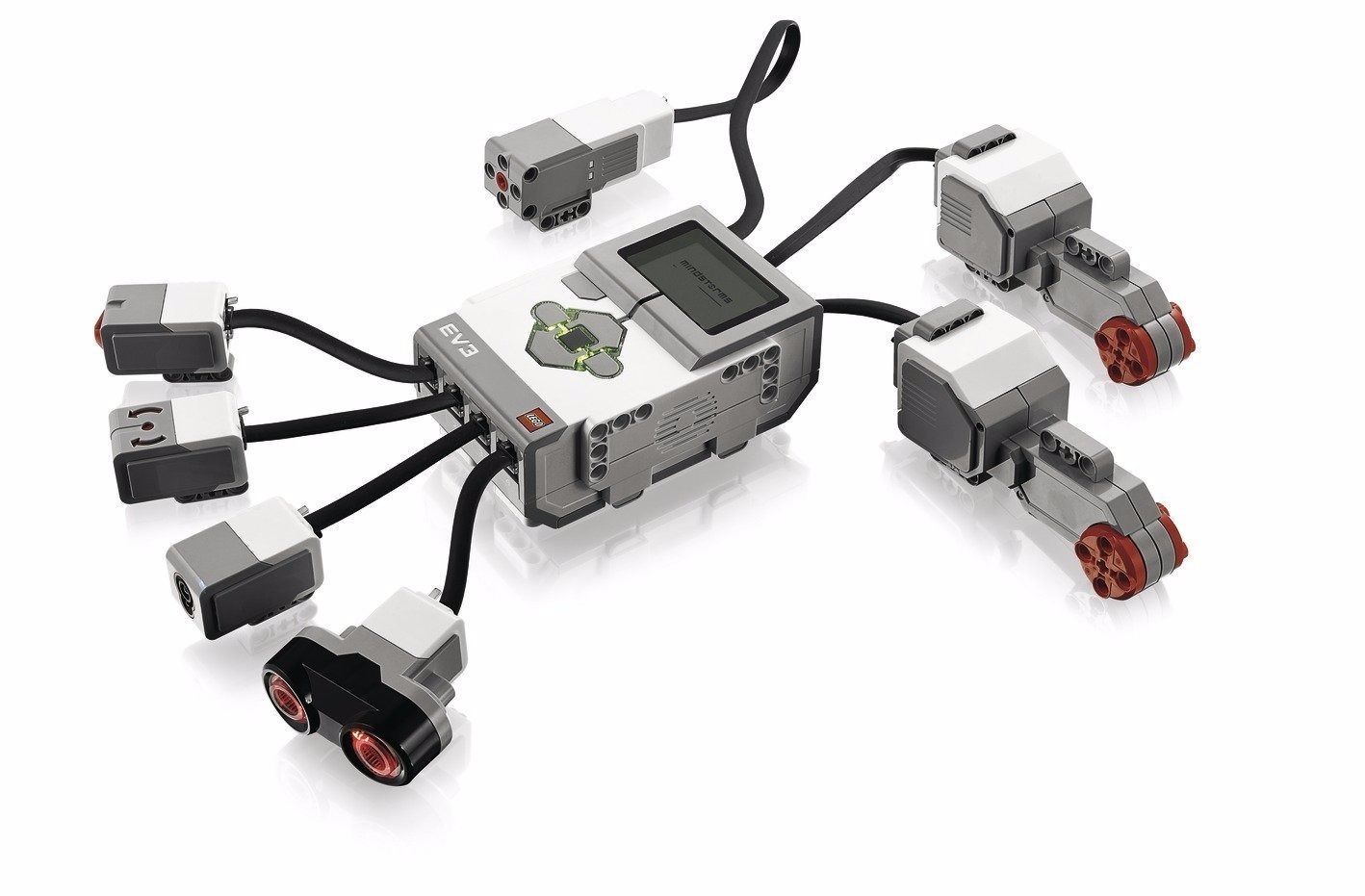 Подведение итогов
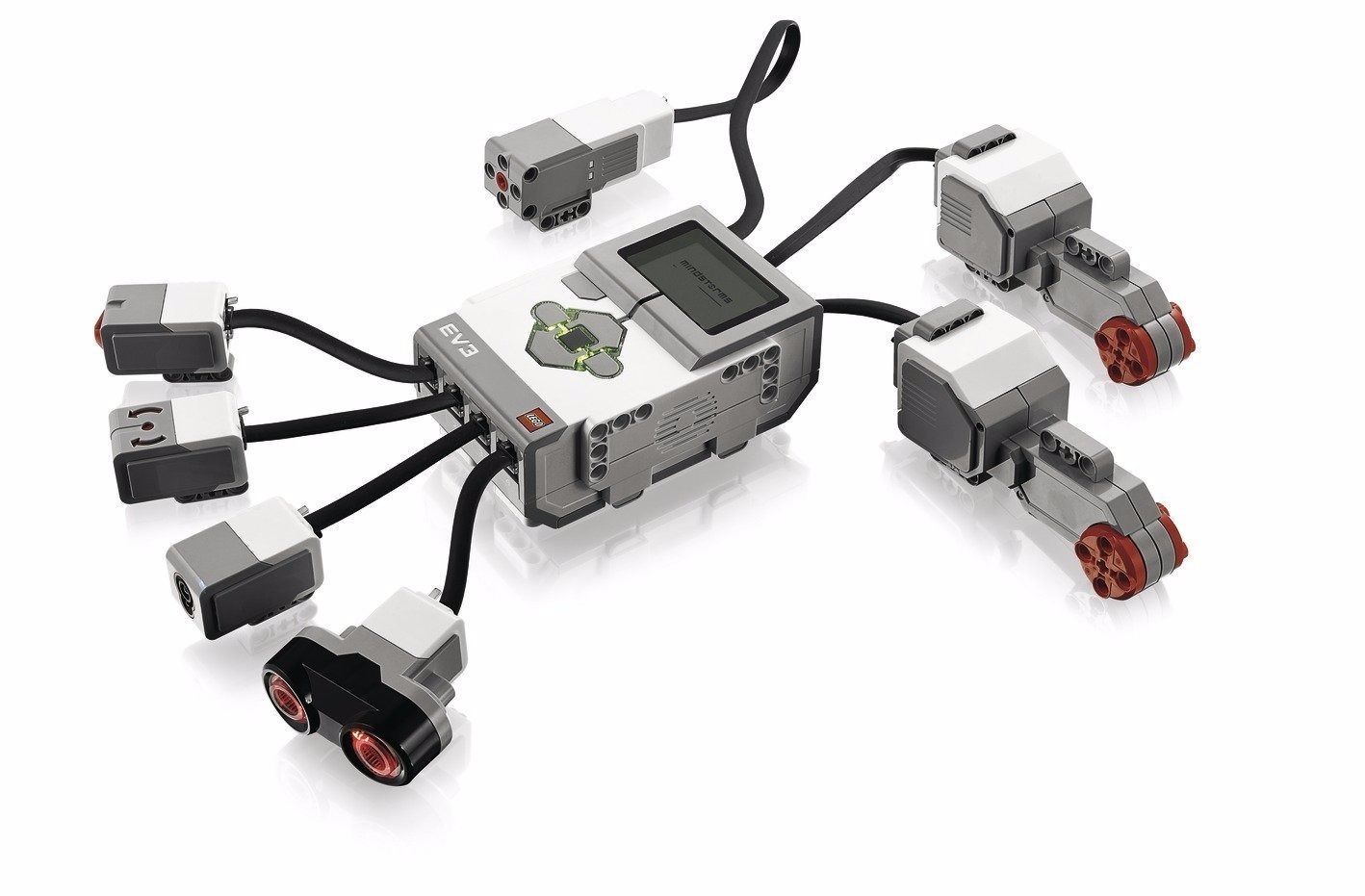